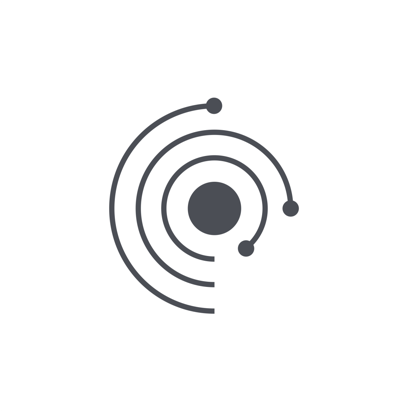 Το pH του Άρη
Οξέα και Βάσεις
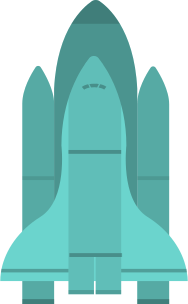 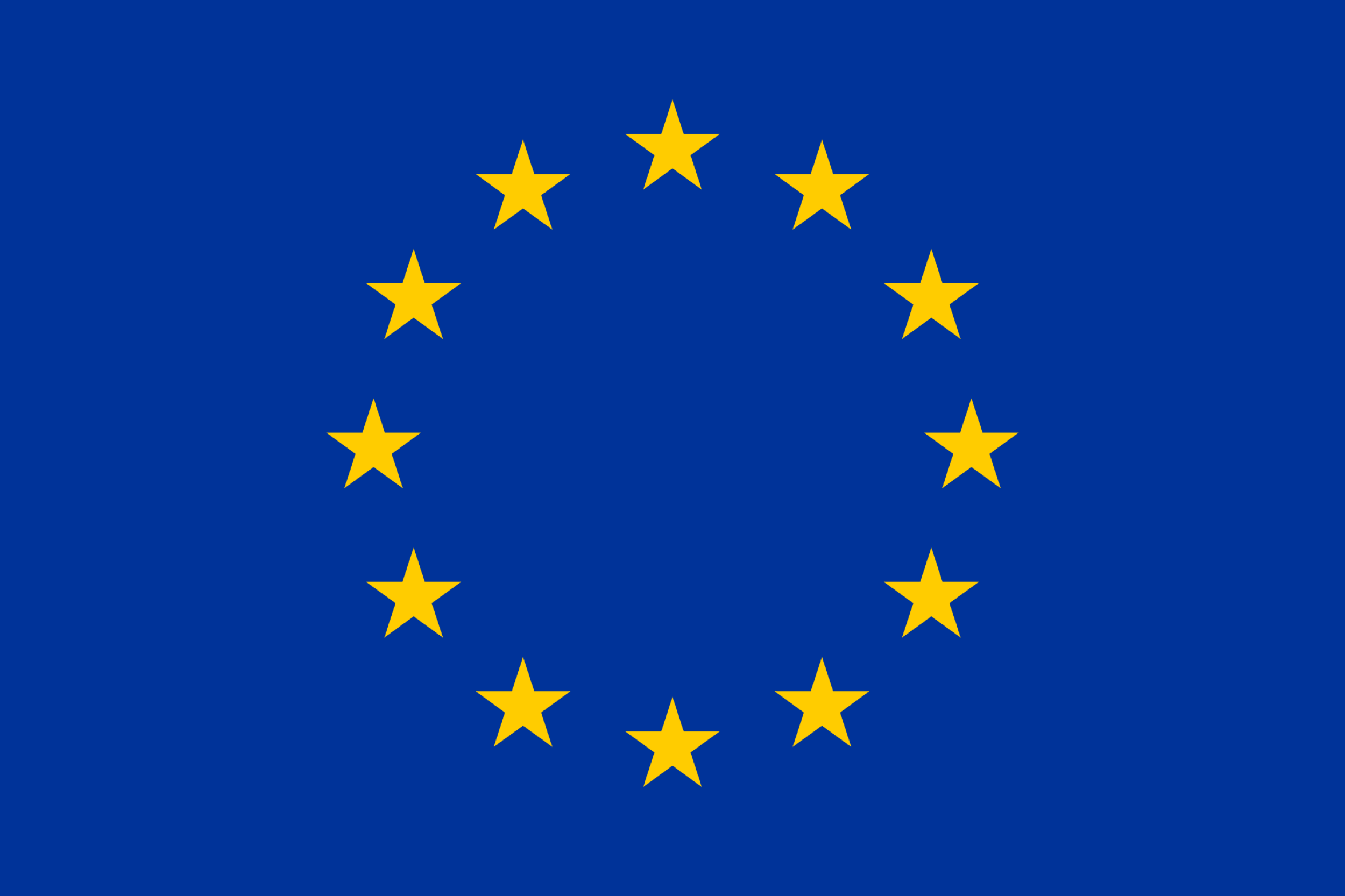 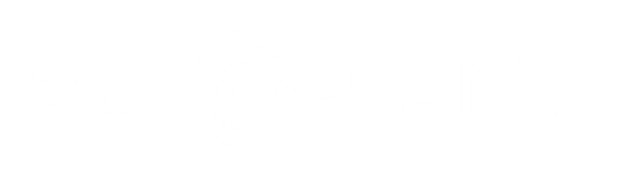 Το Europlanet 2024 RI έχει λάβει χρηματοδότηση από το πρόγραμμα έρευνας και καινοτομίας της Ευρωπαϊκής Ένωσης Horizon 2020 στο πλαίσιο συμφωνιών επιχορήγησης No 871149.
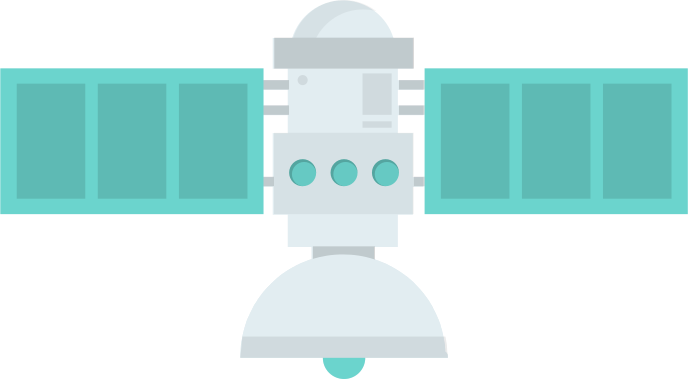 Στόχοι
Μετά το τέλος αυτού του μαθήματος θα μπορείτε:
Να κατανοήσετε την κλίμακα του pH

Να περιγράψετε πώς κάποιοι παράγοντες στον Άρη επηρεάζουν το pH

Να συζητήσετε πώς το pH επηρεάζει την κατοικησιμότητα
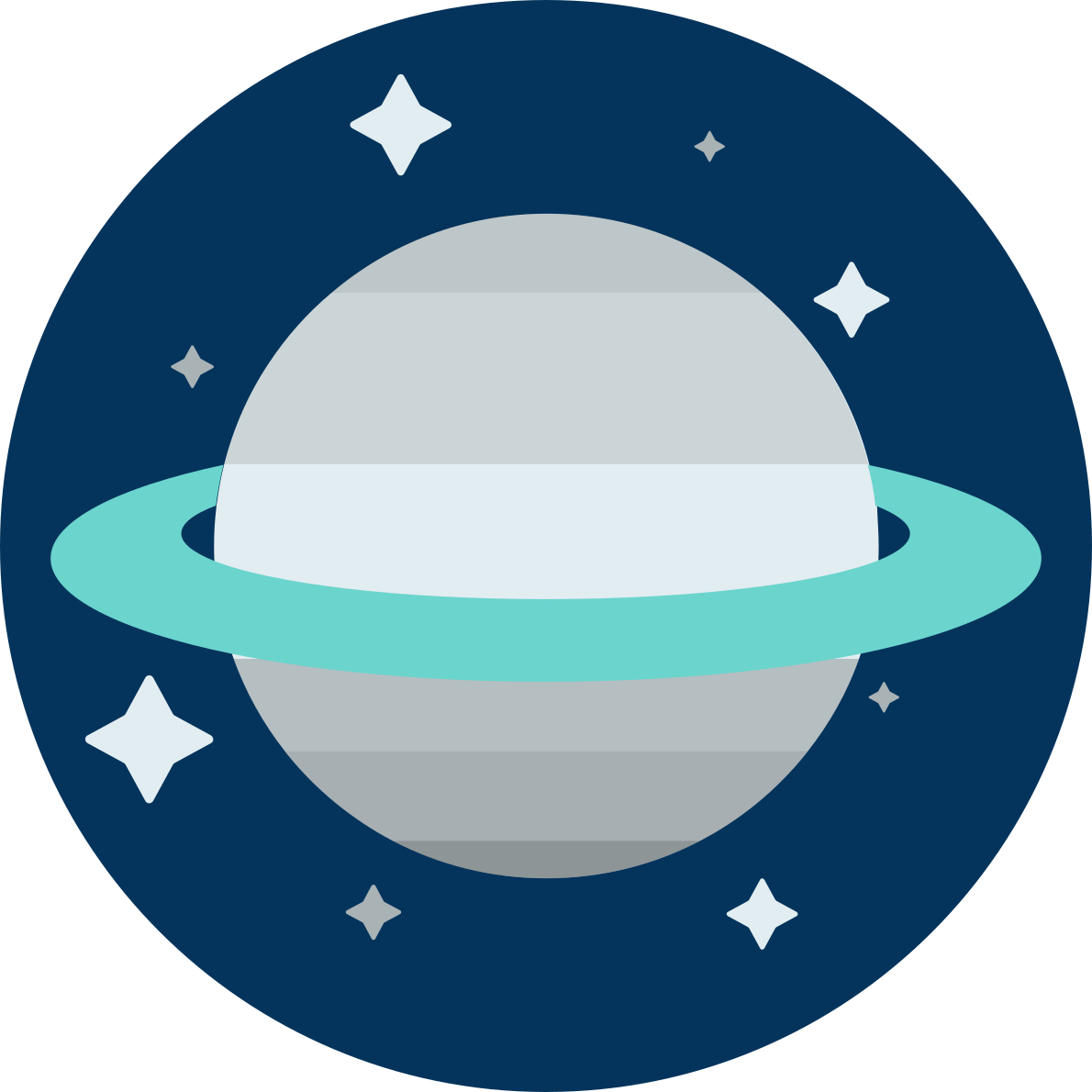 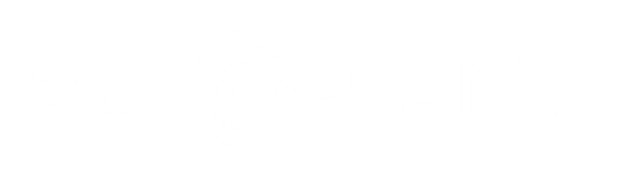 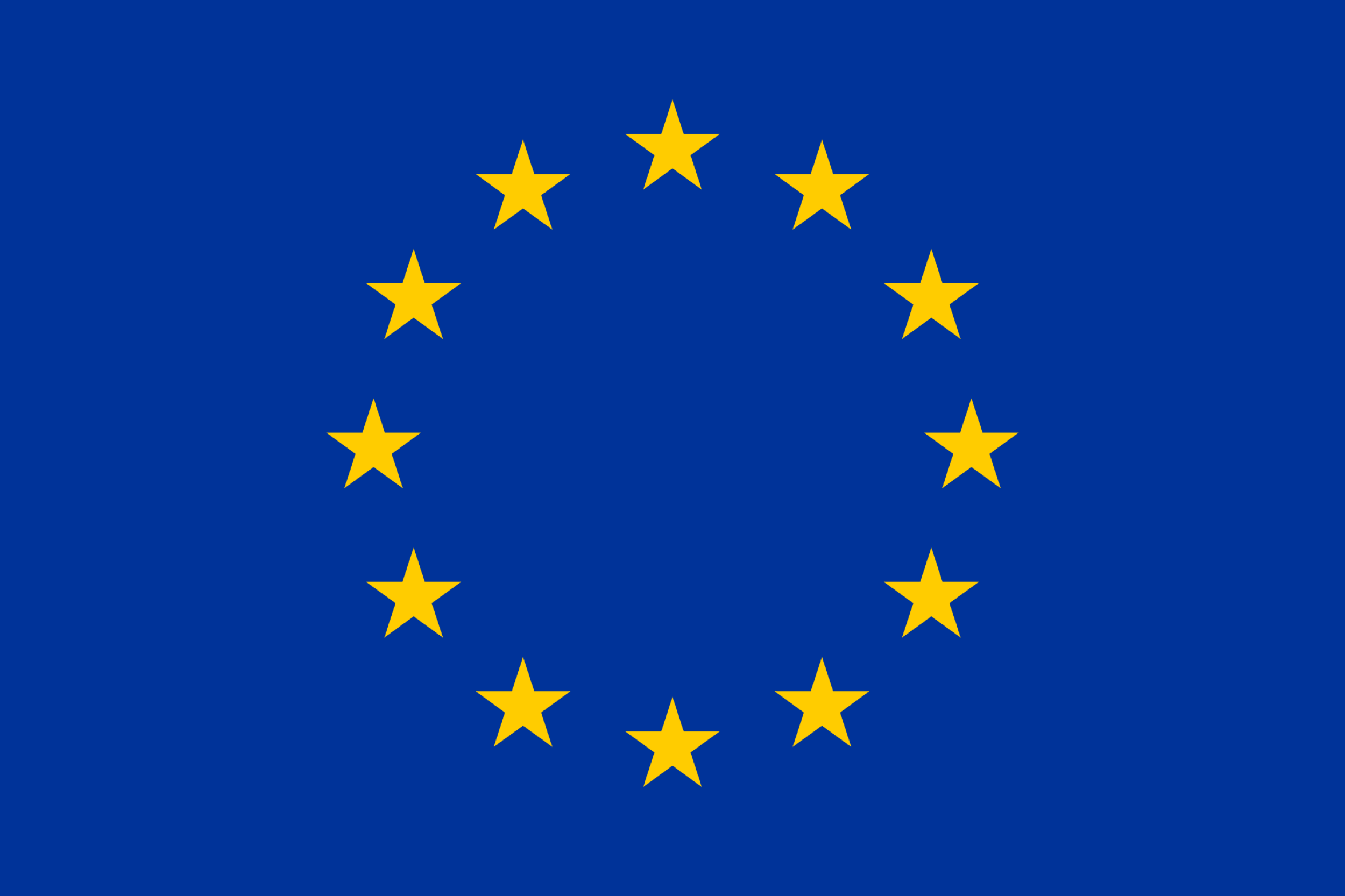 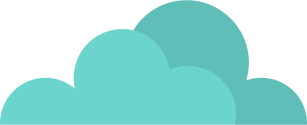 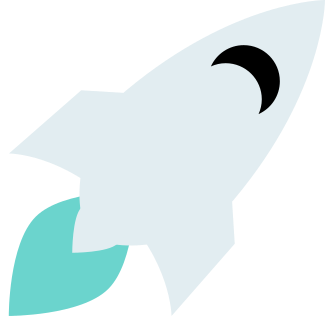 Τι είναι το pH?
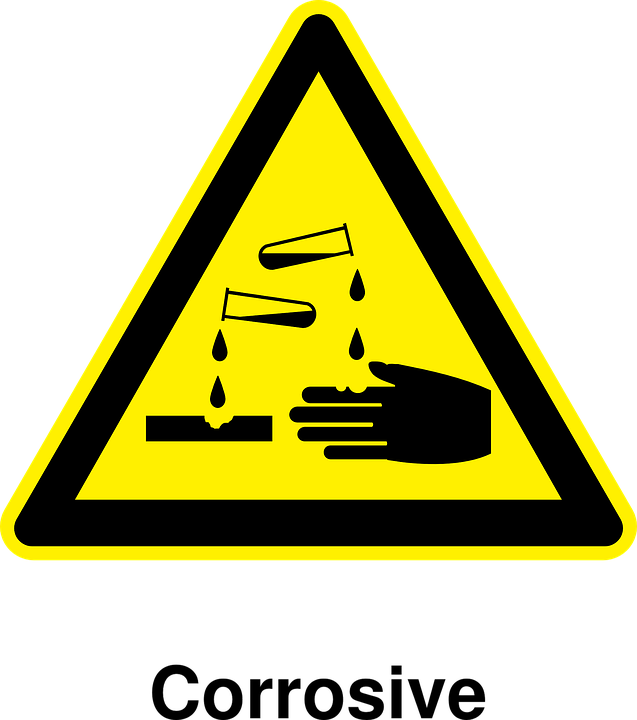 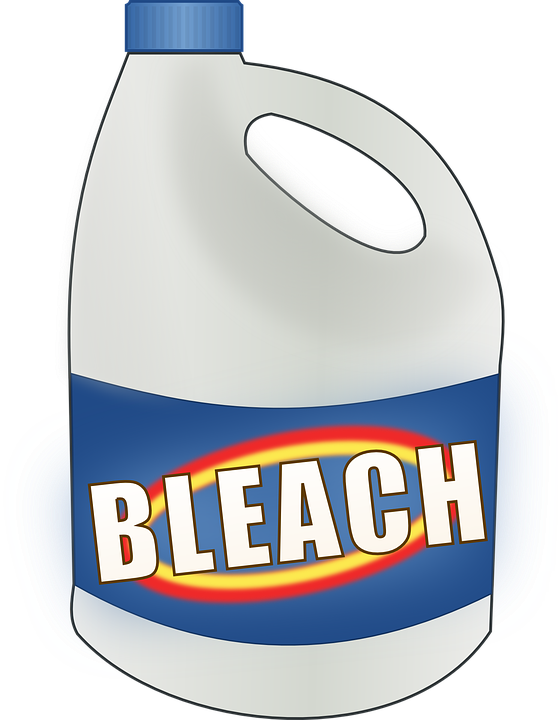 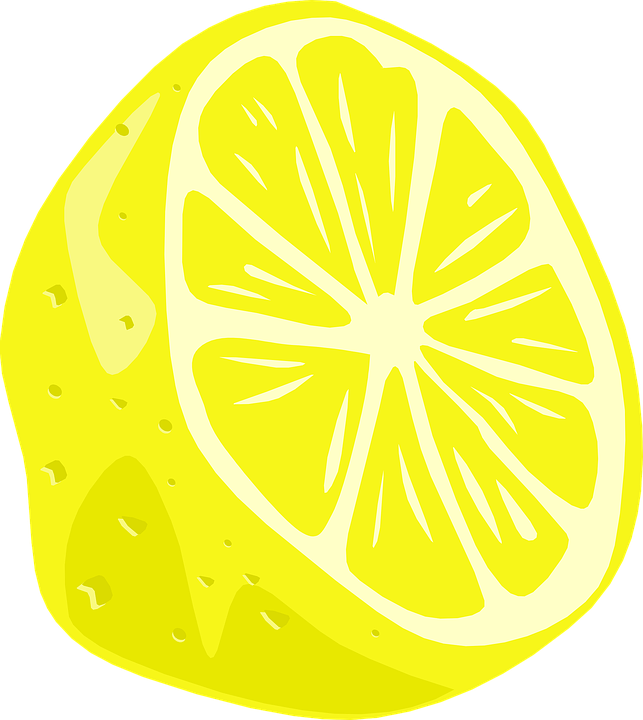 Χλωρίνη
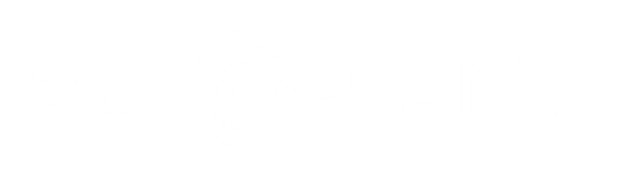 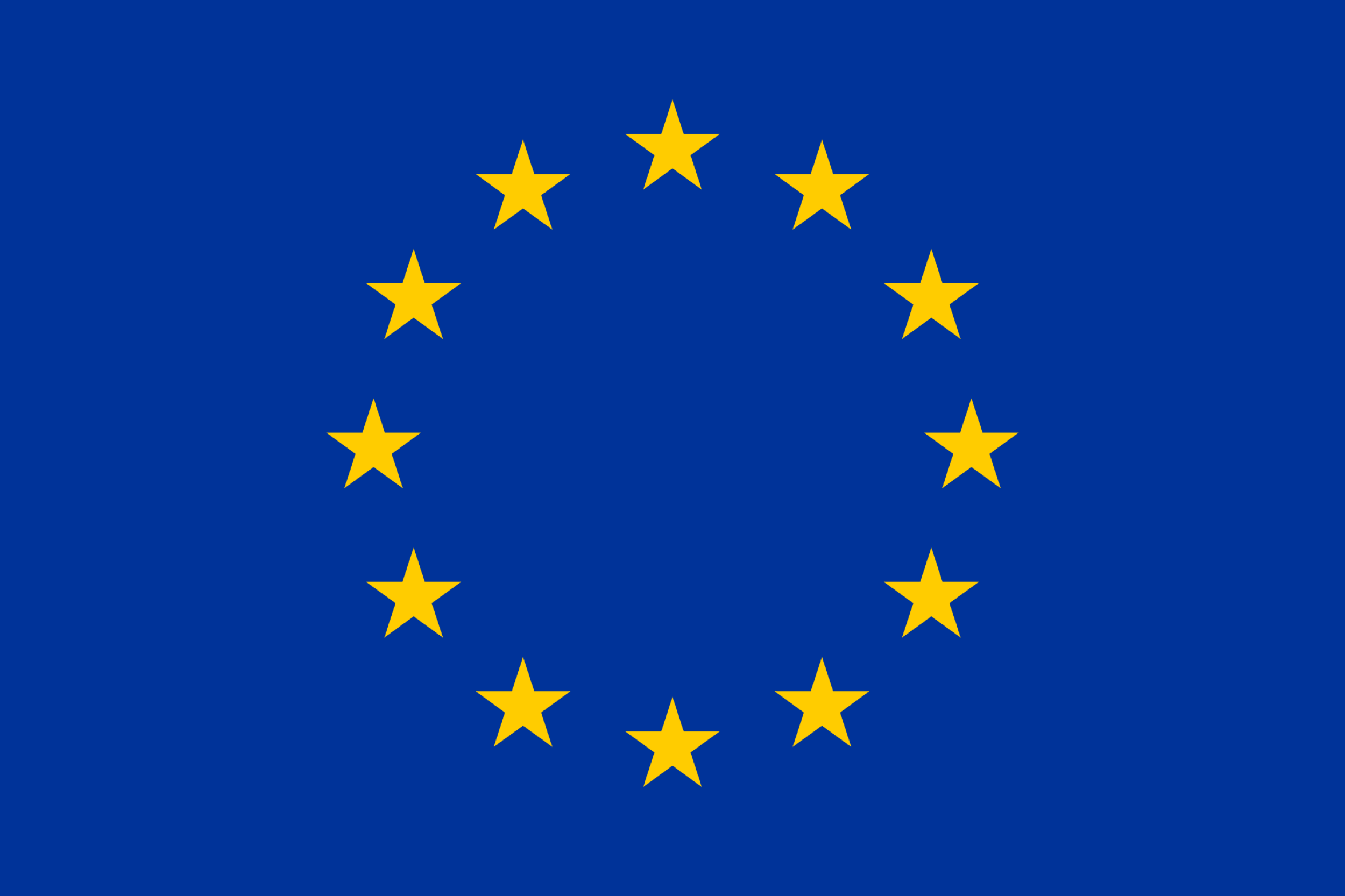 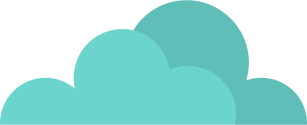 Κλίμακα του pH
Ουδέτερο
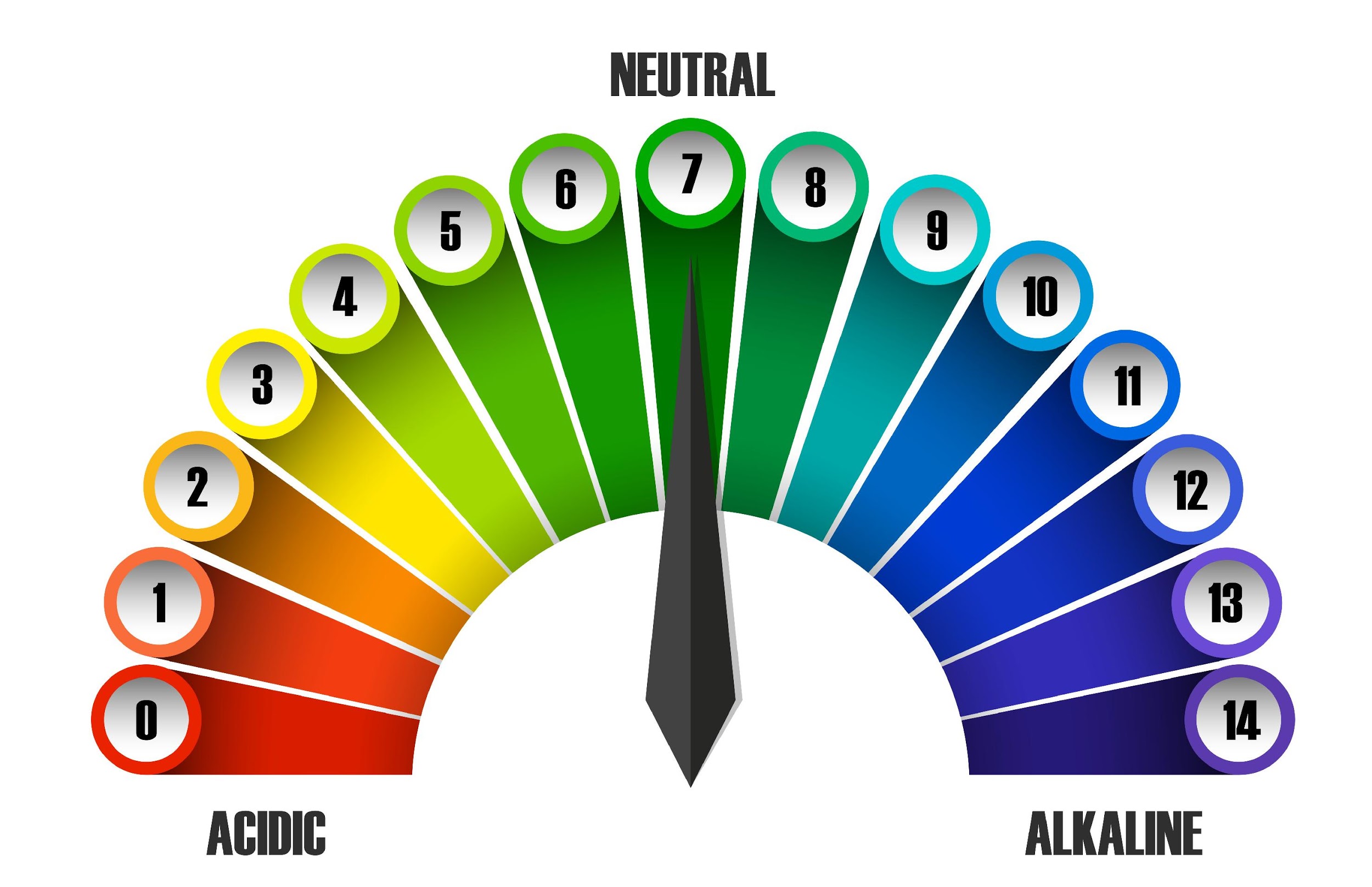 Όξινο
Βασικό
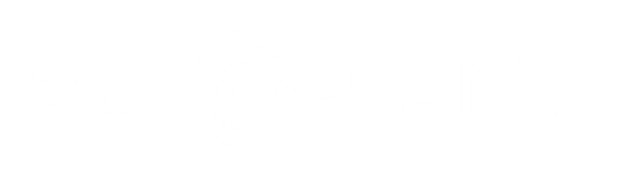 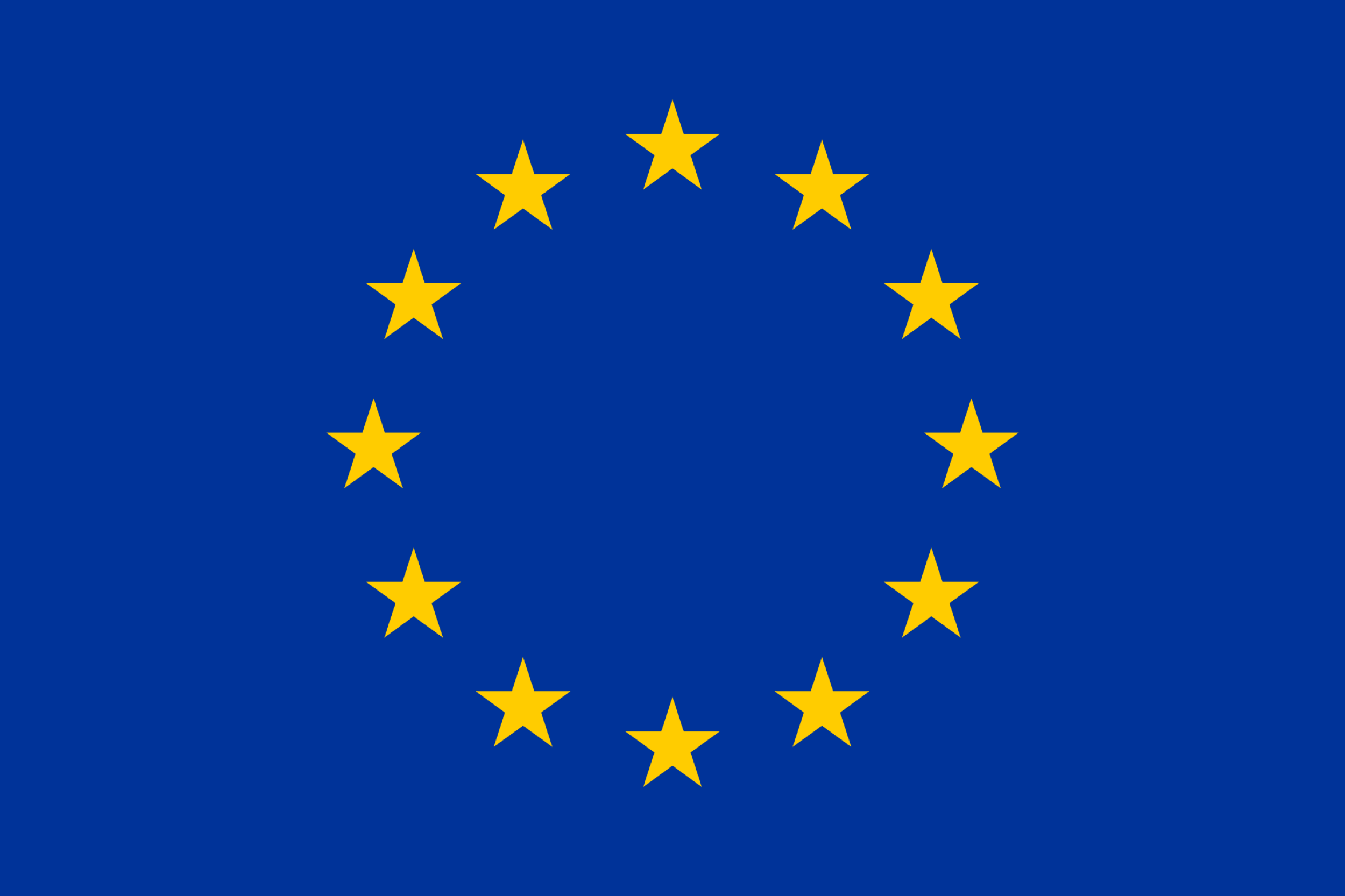 [Speaker Notes: •Thick atmosphere keeping in heat
•Large oceans at high temperatures. 
•Atmosphere became thinner through this era and water cooled, but would this water be habitable?]
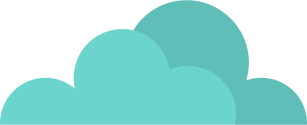 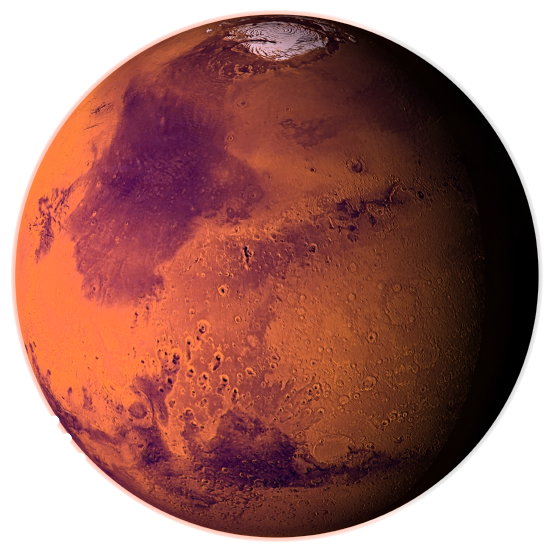 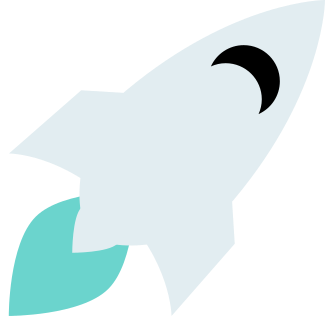 Συζητήστε: πώς μπορεί να είναι το pH στον Άρη;
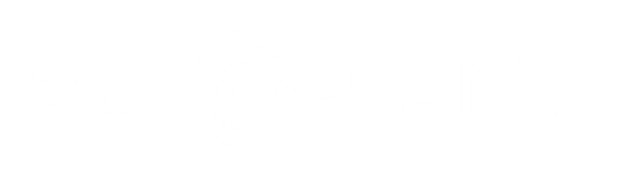 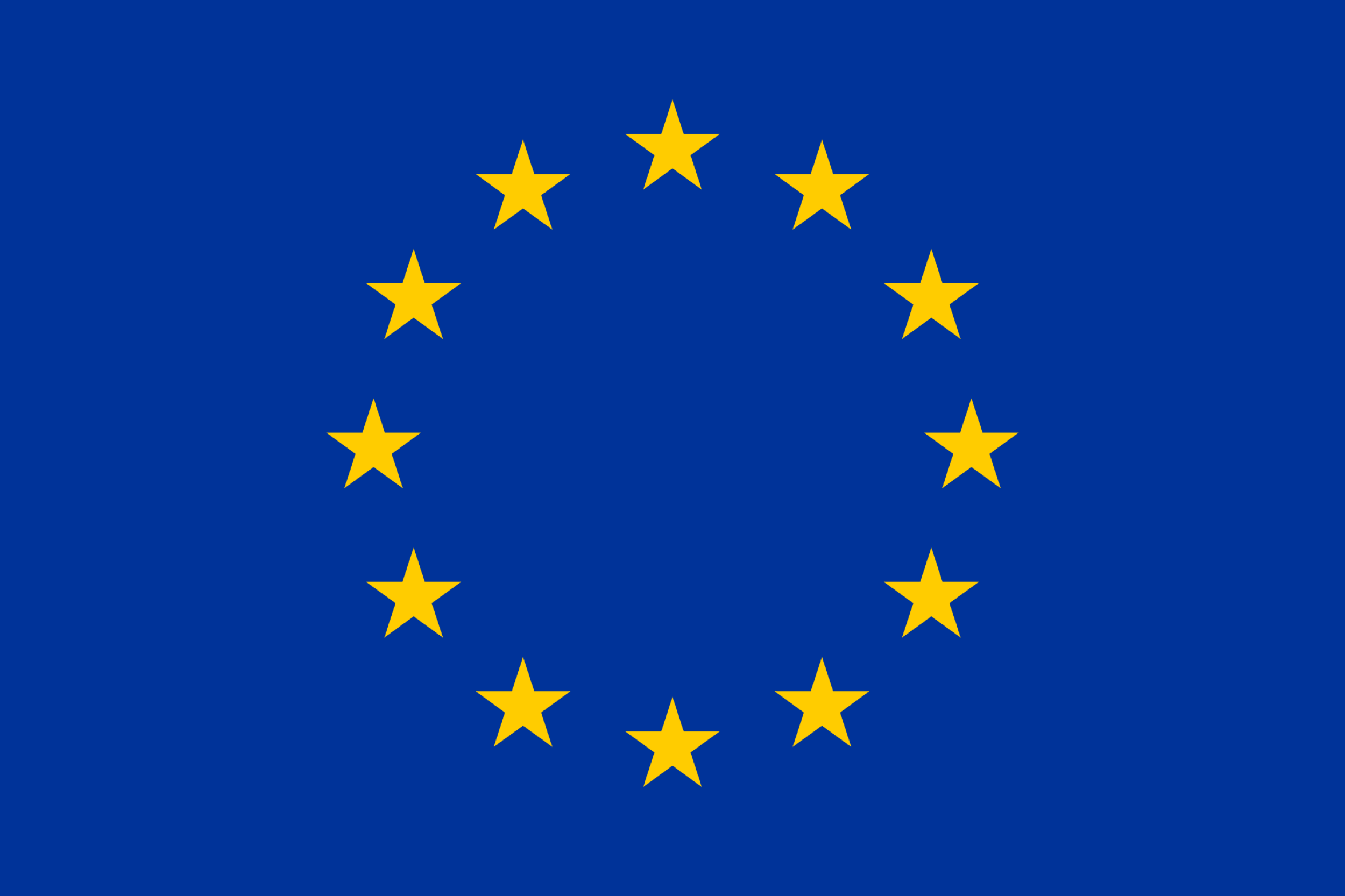 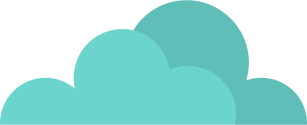 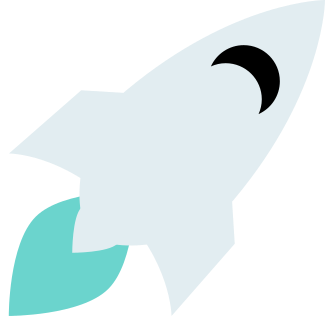 Πώς ανιχνεύουμε το pH;
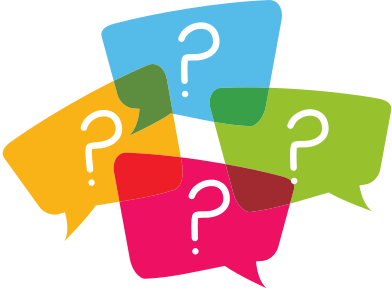 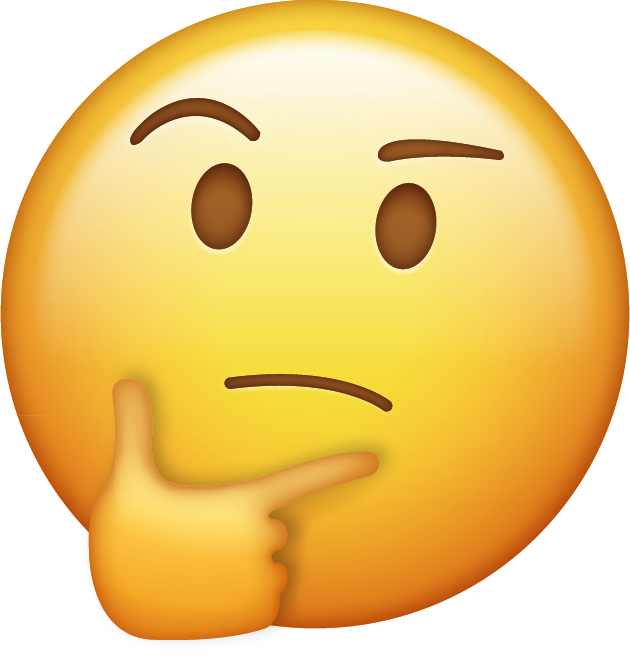 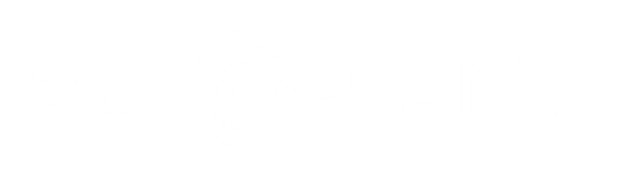 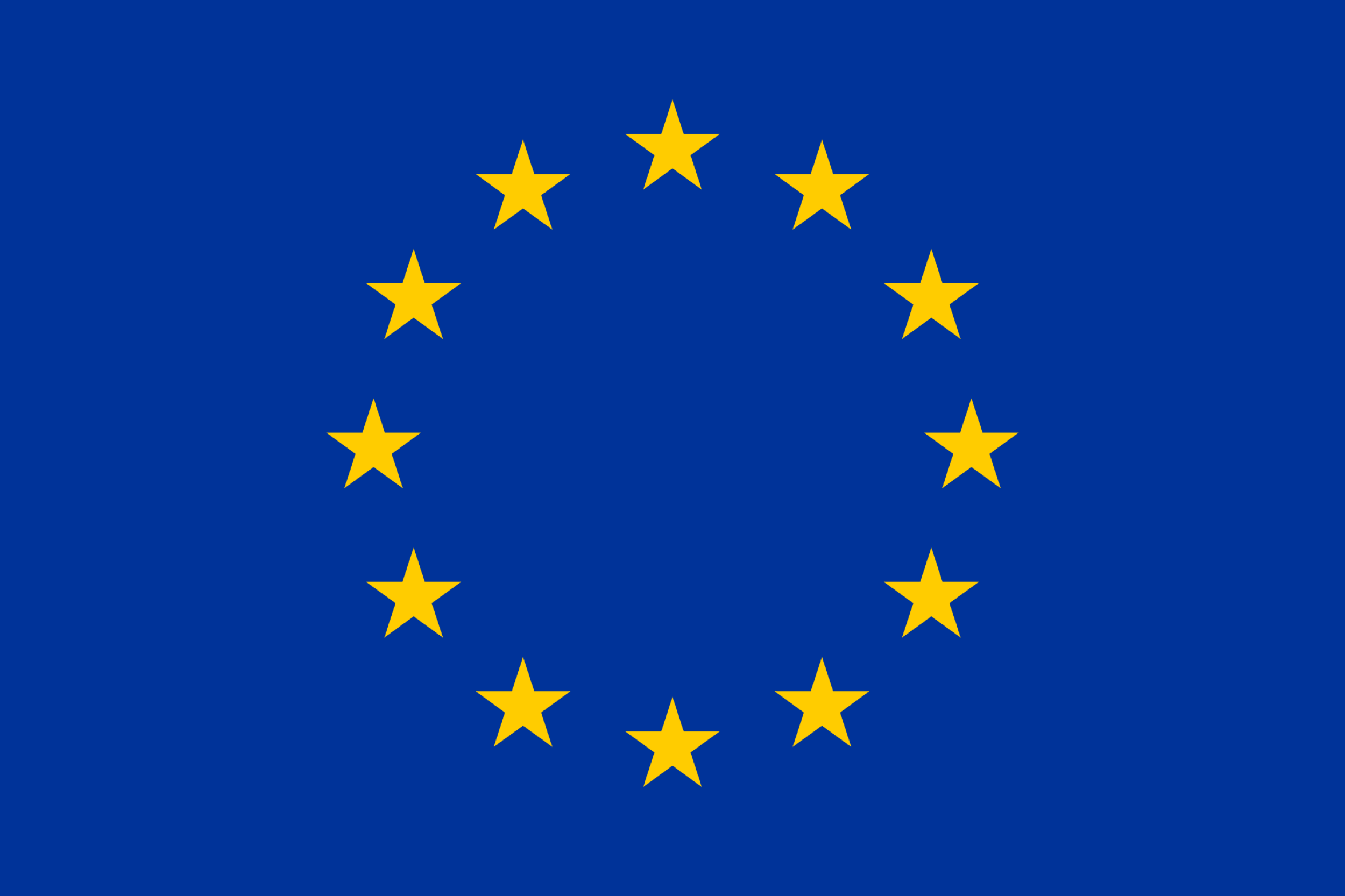 Πώς μπορούμε να μετρήσουμε το pH;
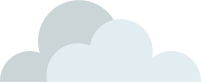 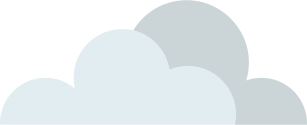 Κάντε κλικ στο παρακάτω εικονίδιο για να δείτε το βίντεο:
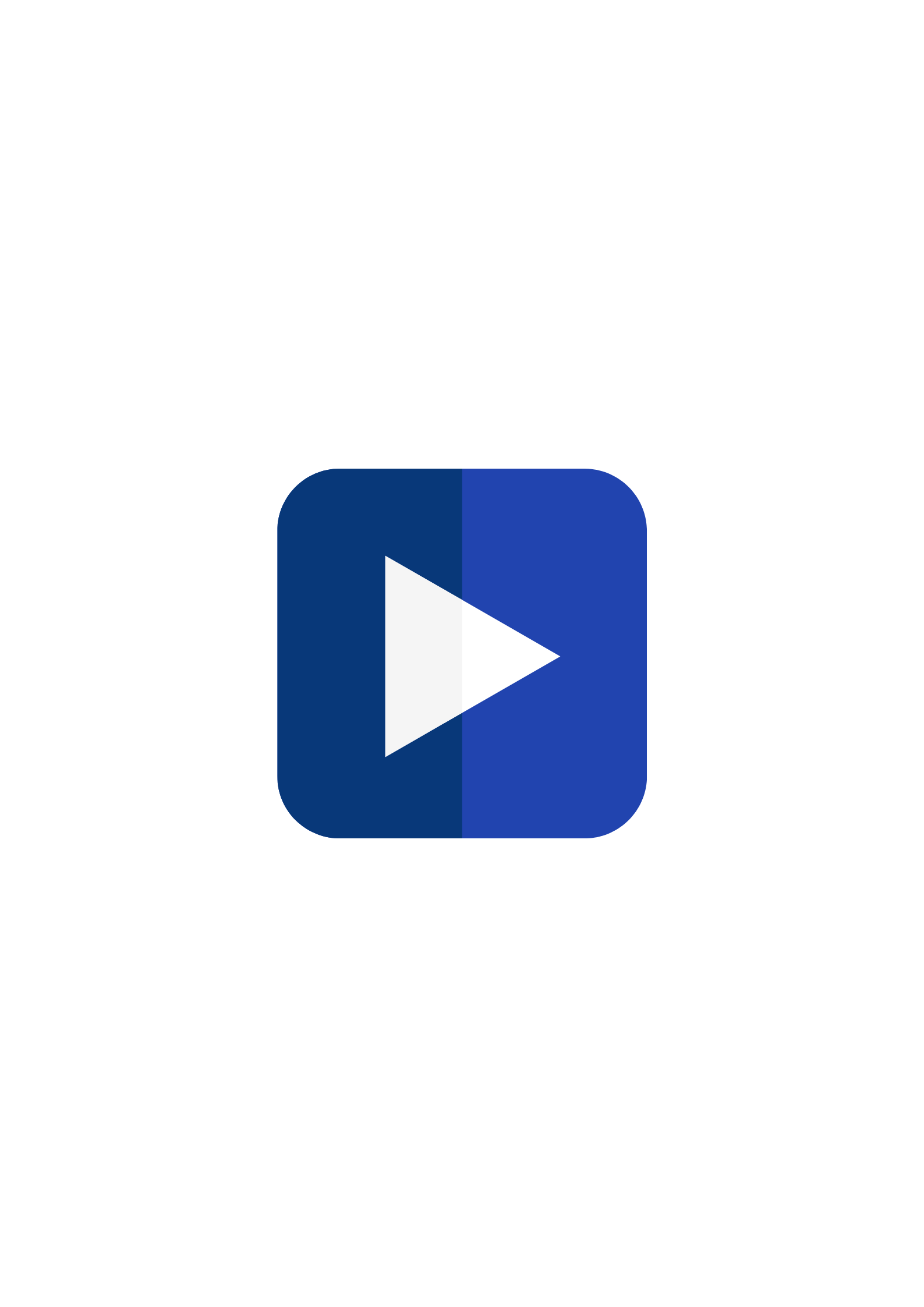 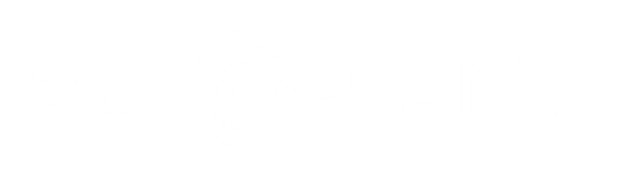 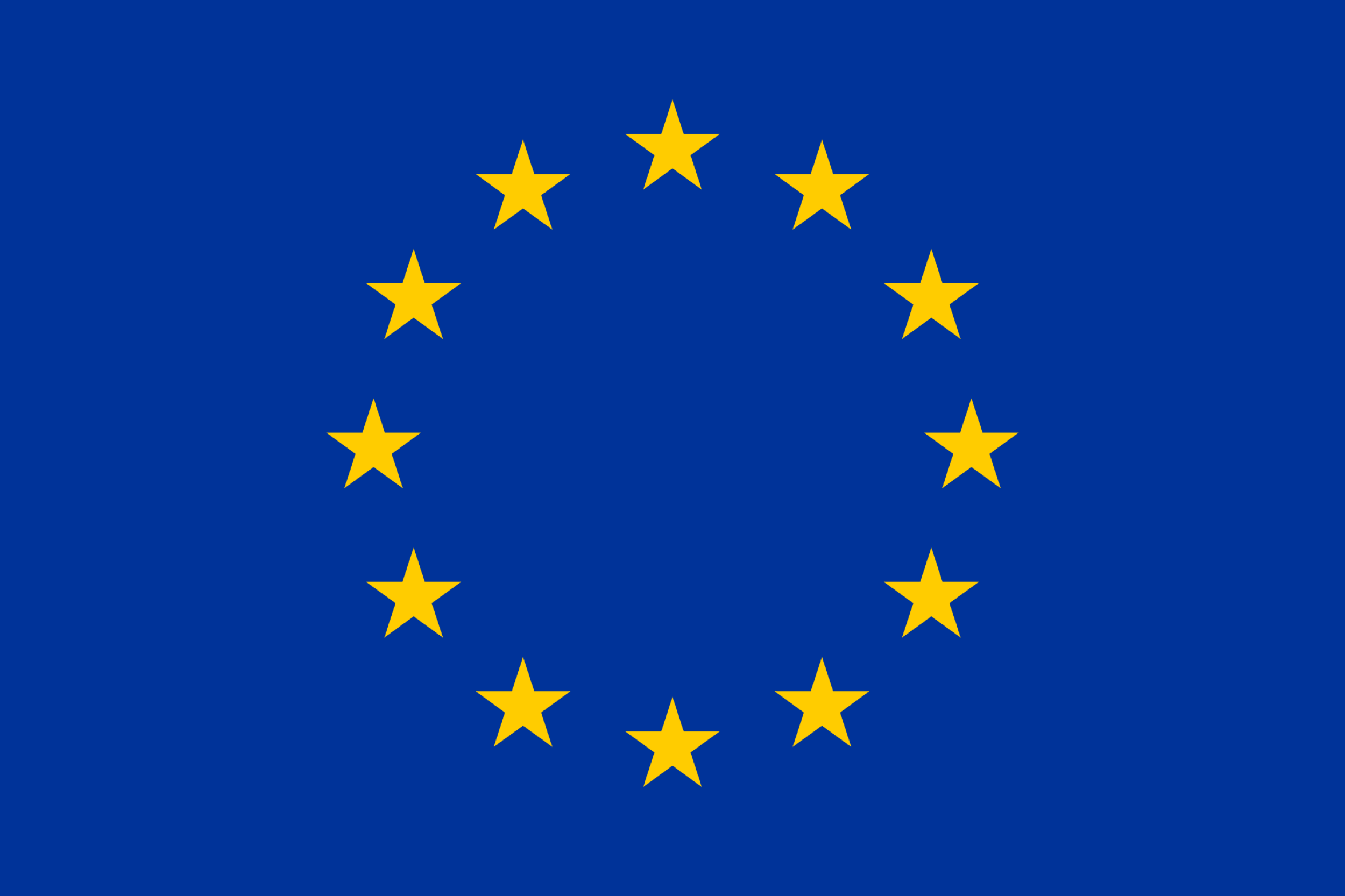 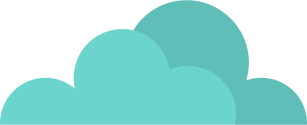 Τι συνέβη; Γιατί;
Συζητήστε σε ομάδες
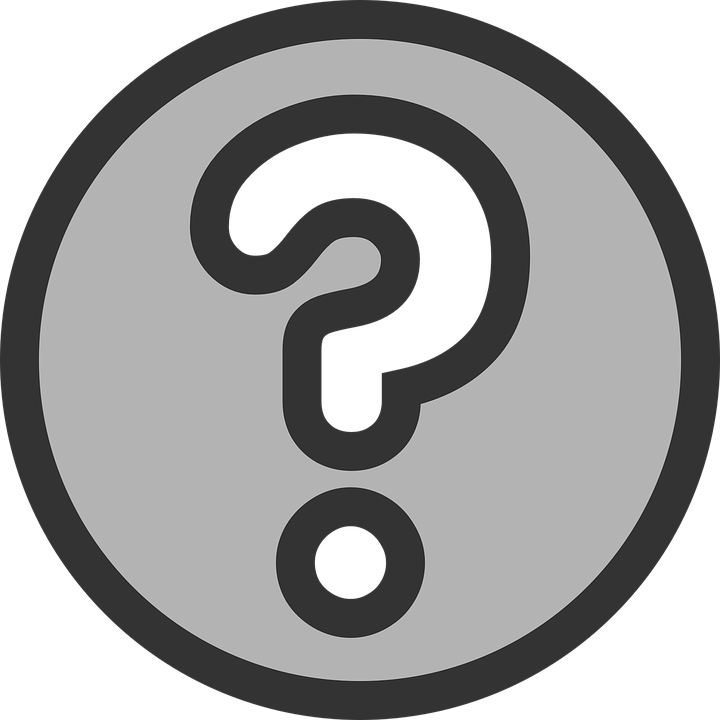 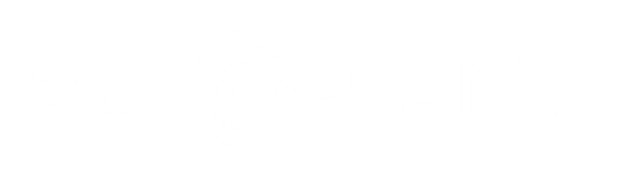 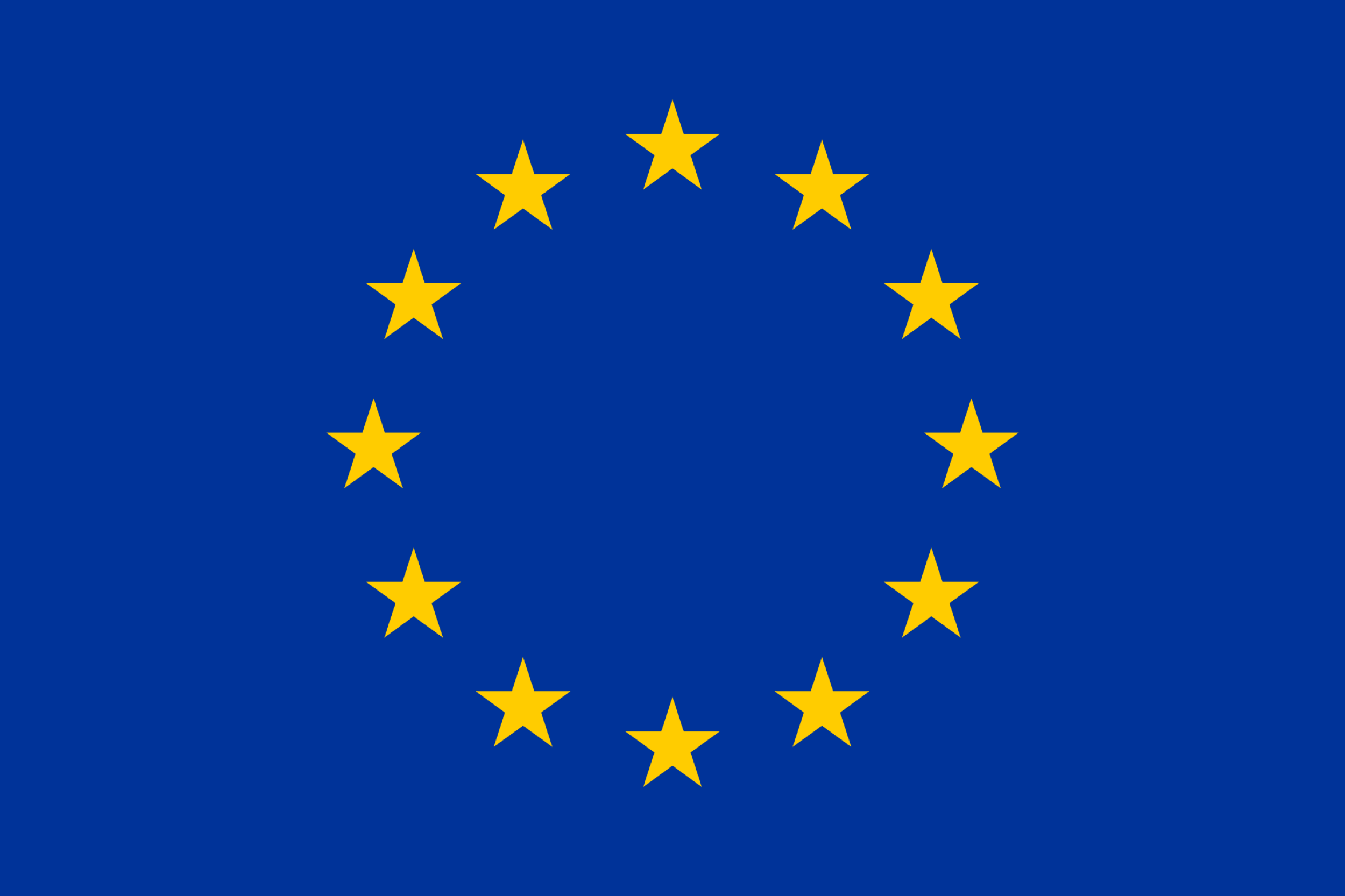 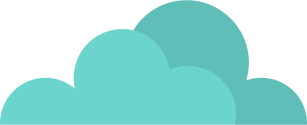 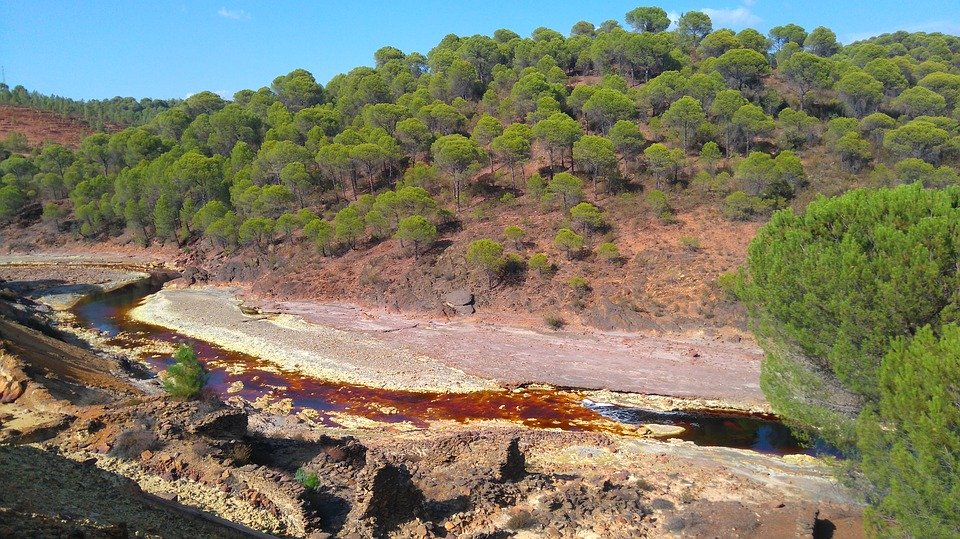 Κόκκινος ποταμός (Rio Tinto) Ισπανία
Όξινο περιβάλλον, χρησιμοποιείται ως ανάλογο παράδειγμα για το παρελθόν του Άρη.
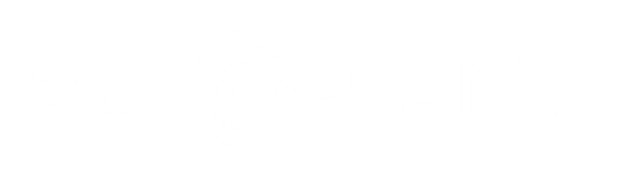 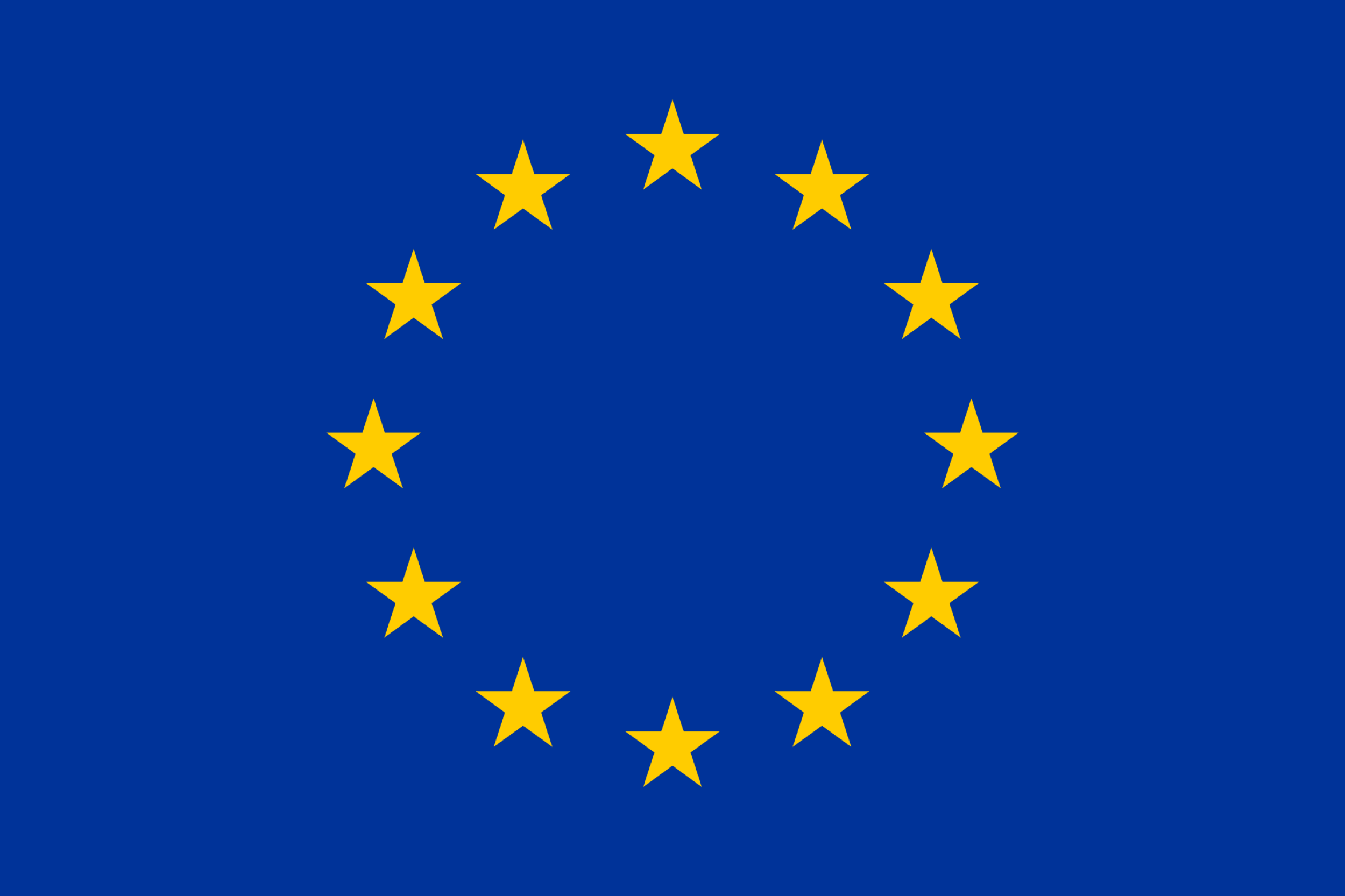 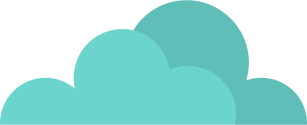 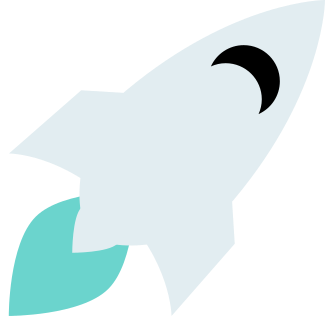 Πώς επιδρά το CO2 στο pH;
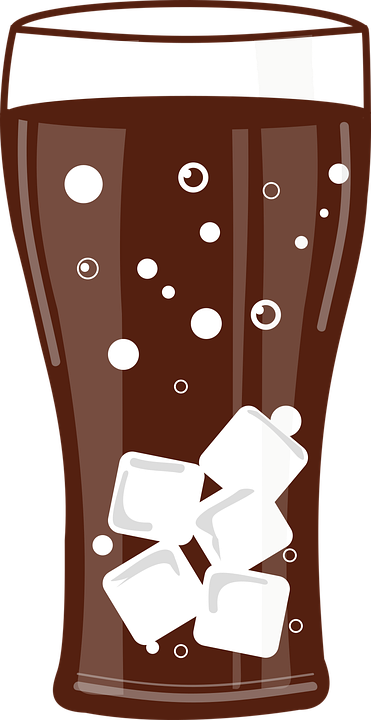 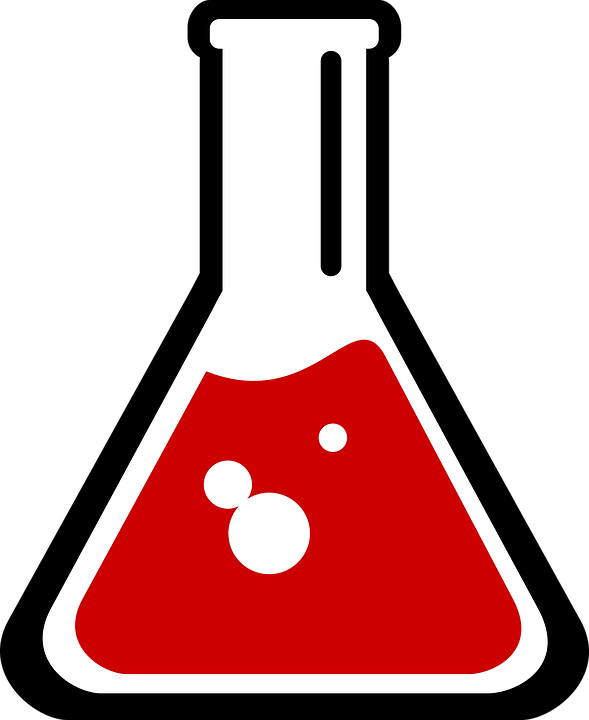 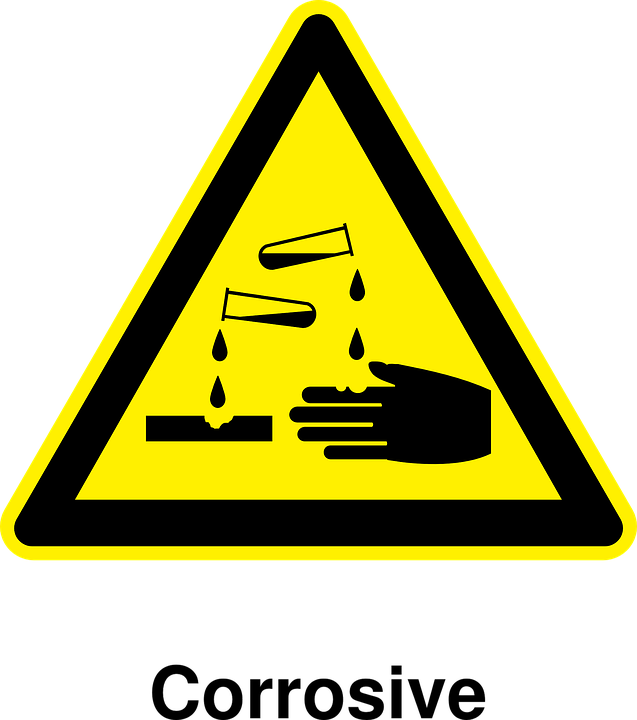 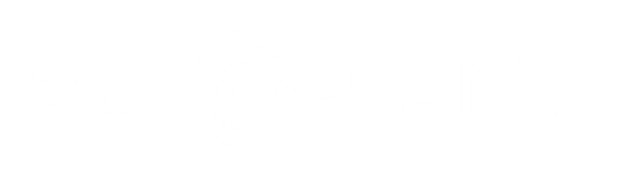 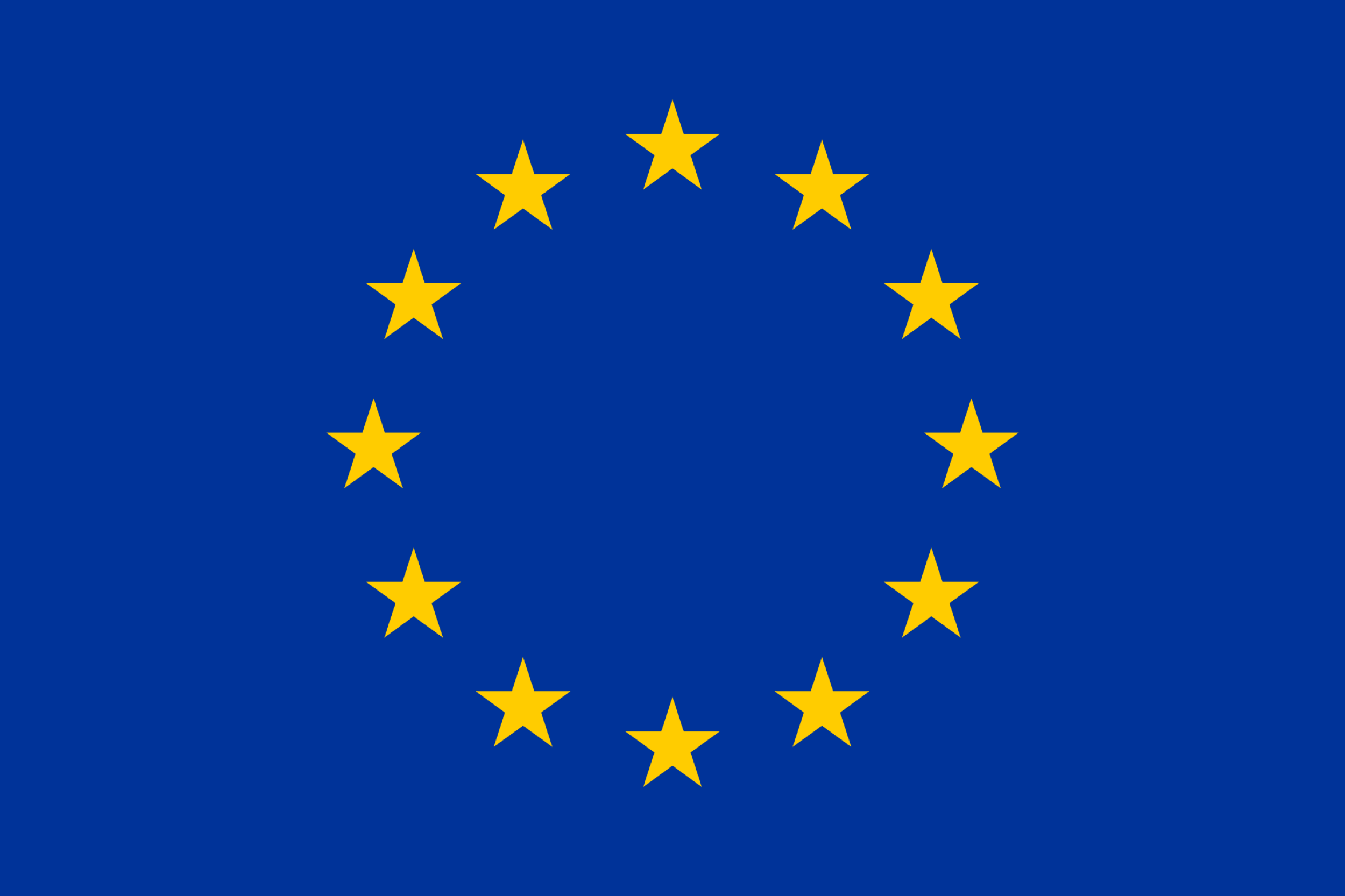 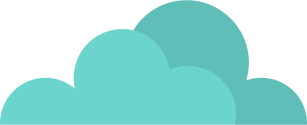 Πώς νομίζετε ότι επηρεάζει την κατοικησιμότητα;
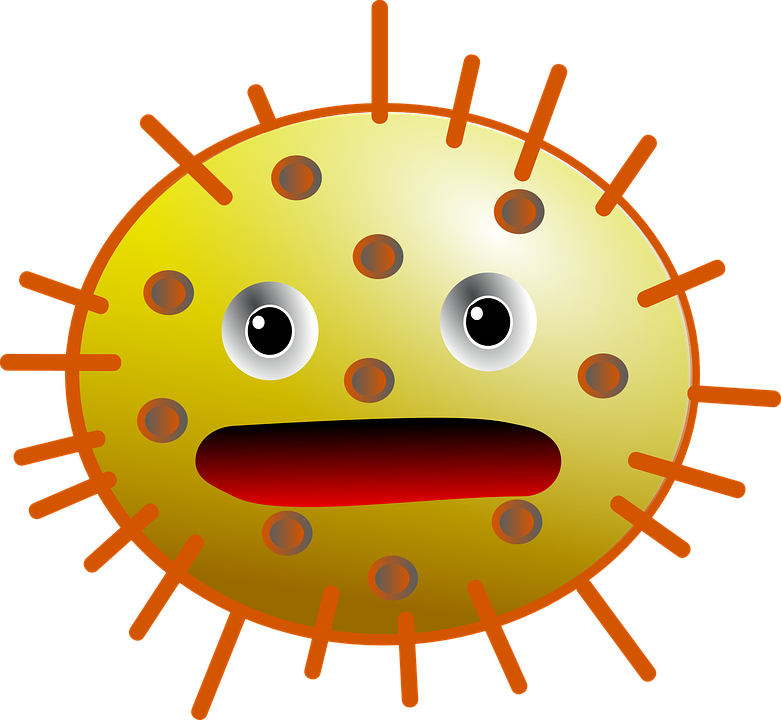 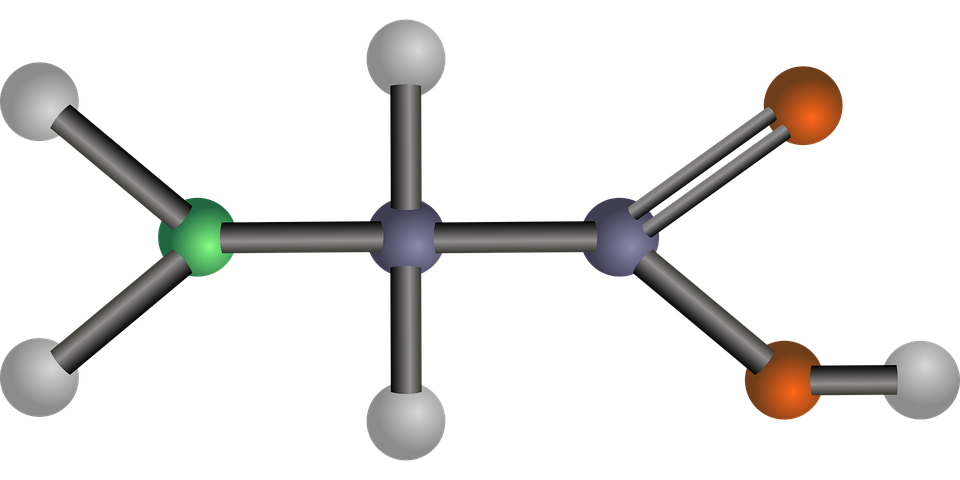 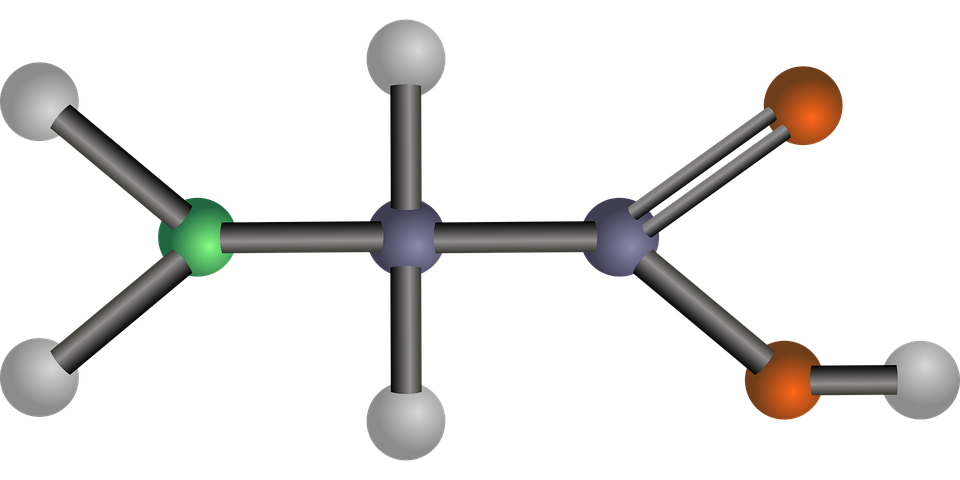 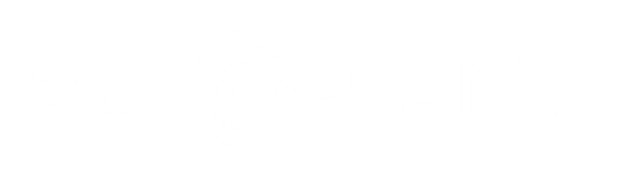 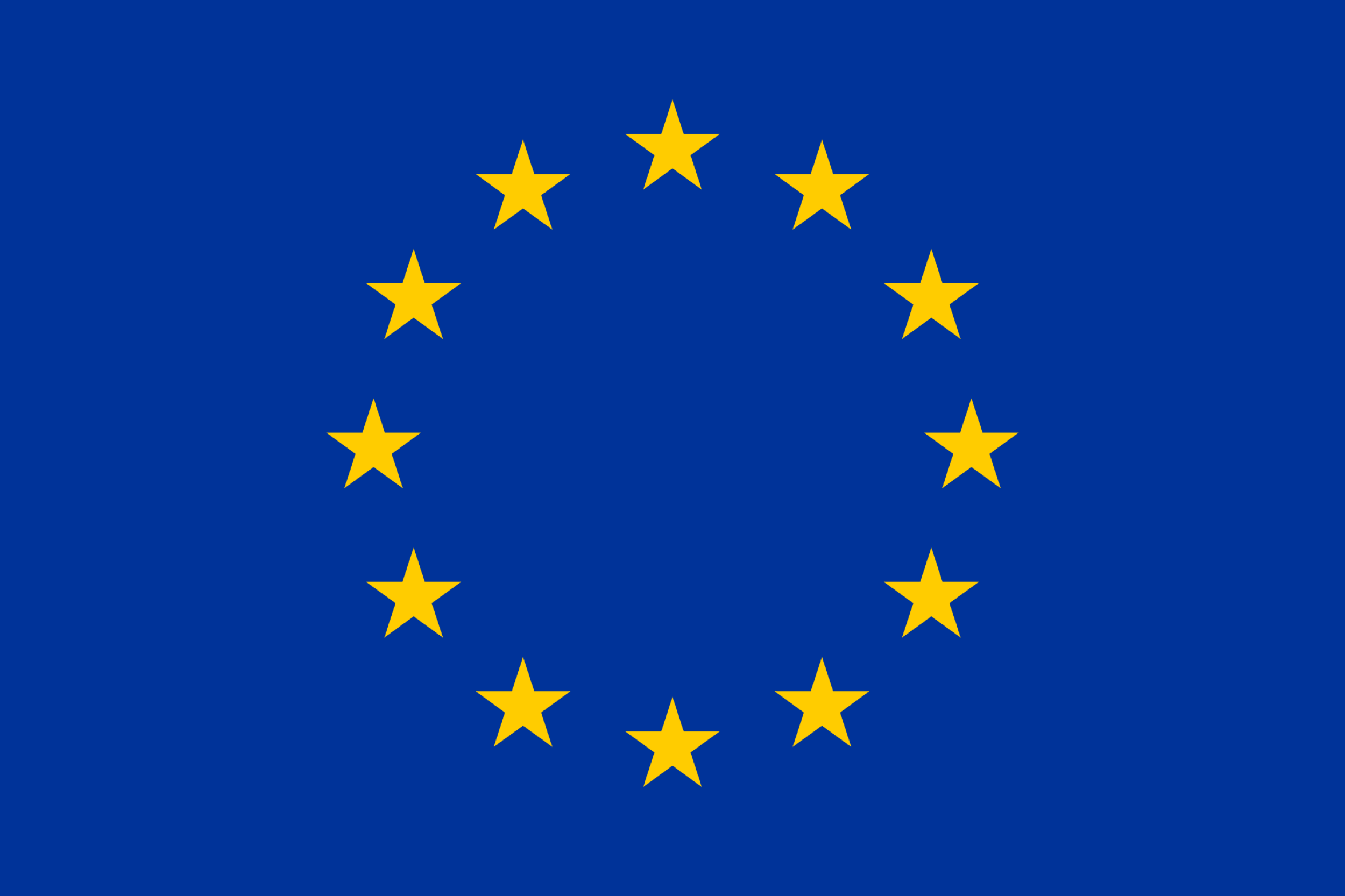 [Speaker Notes: •Thick atmosphere keeping in heat
•Large oceans at high temperatures. 
•Atmosphere became thinner through this era and water cooled, but would this water be habitable?]
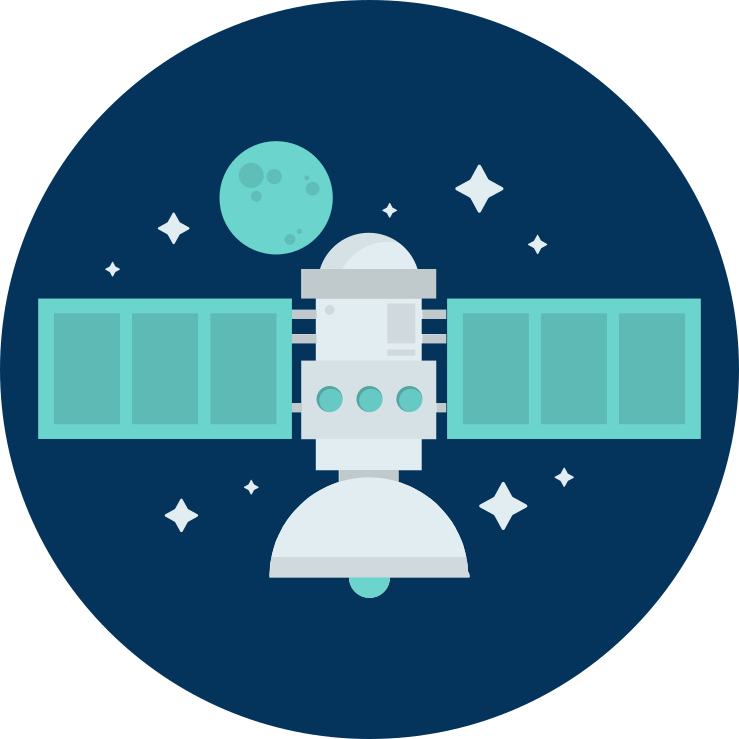 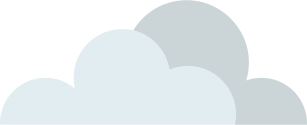 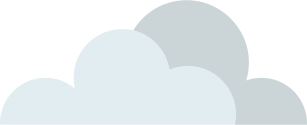 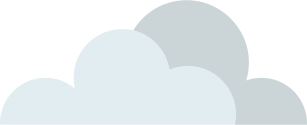 1
2
3
Τι δείχνει η κλίμακα του pH;
Ποιοι παράγοντες στον Άρη (είτε στο παρελθόν είτε στο παρόν) μπορούν να επηρεάσουν το pH;
Πώς μπορεί το pH να επηρεάσει την κατοικησιμότητα του Άρη;
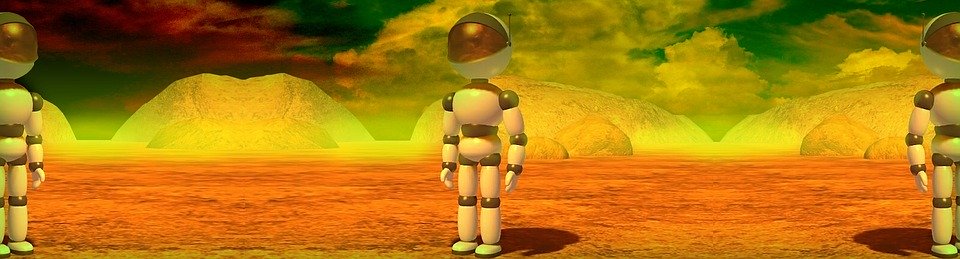 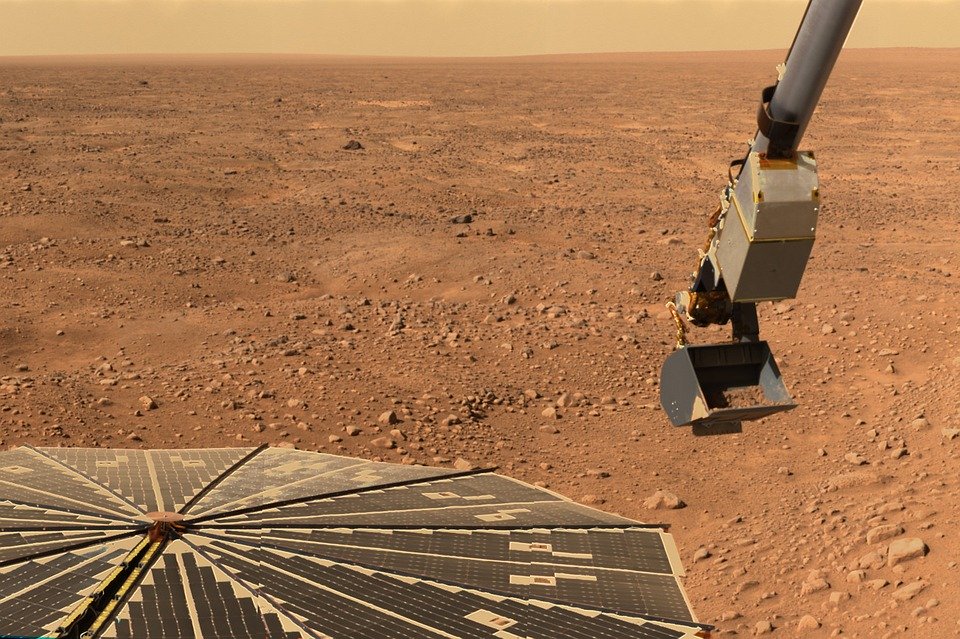 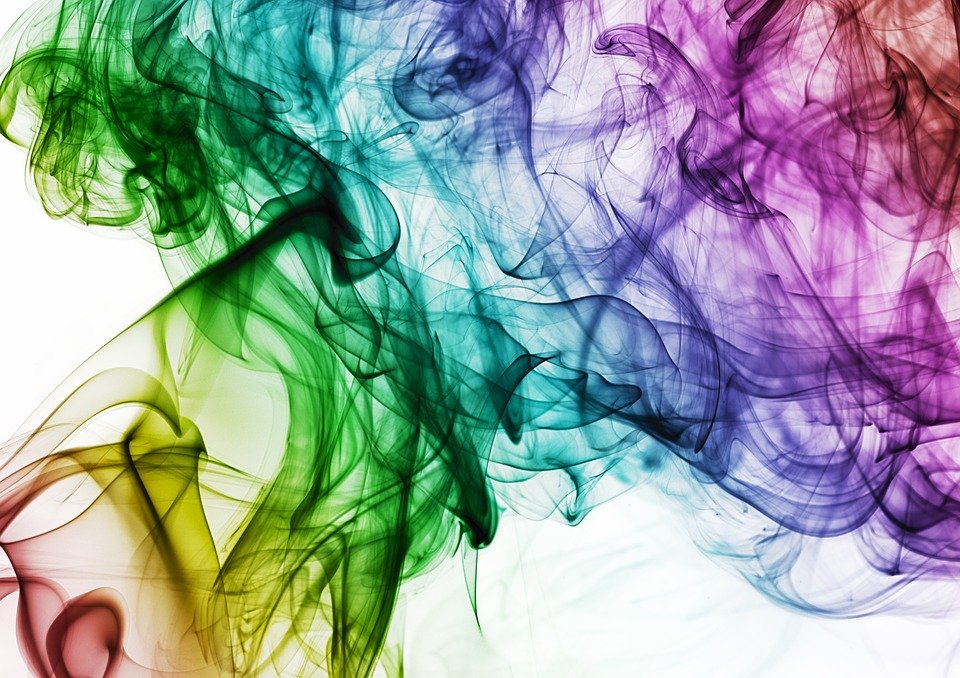 Απαντήστε τις ερωτήσεις με βάση αυτά που μάθατε σήμερα:
Ανακεφαλαίωση
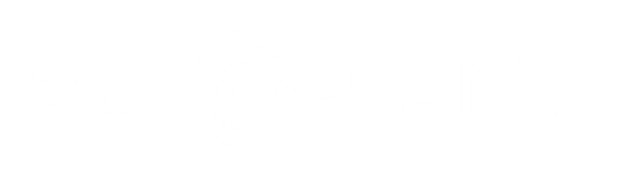 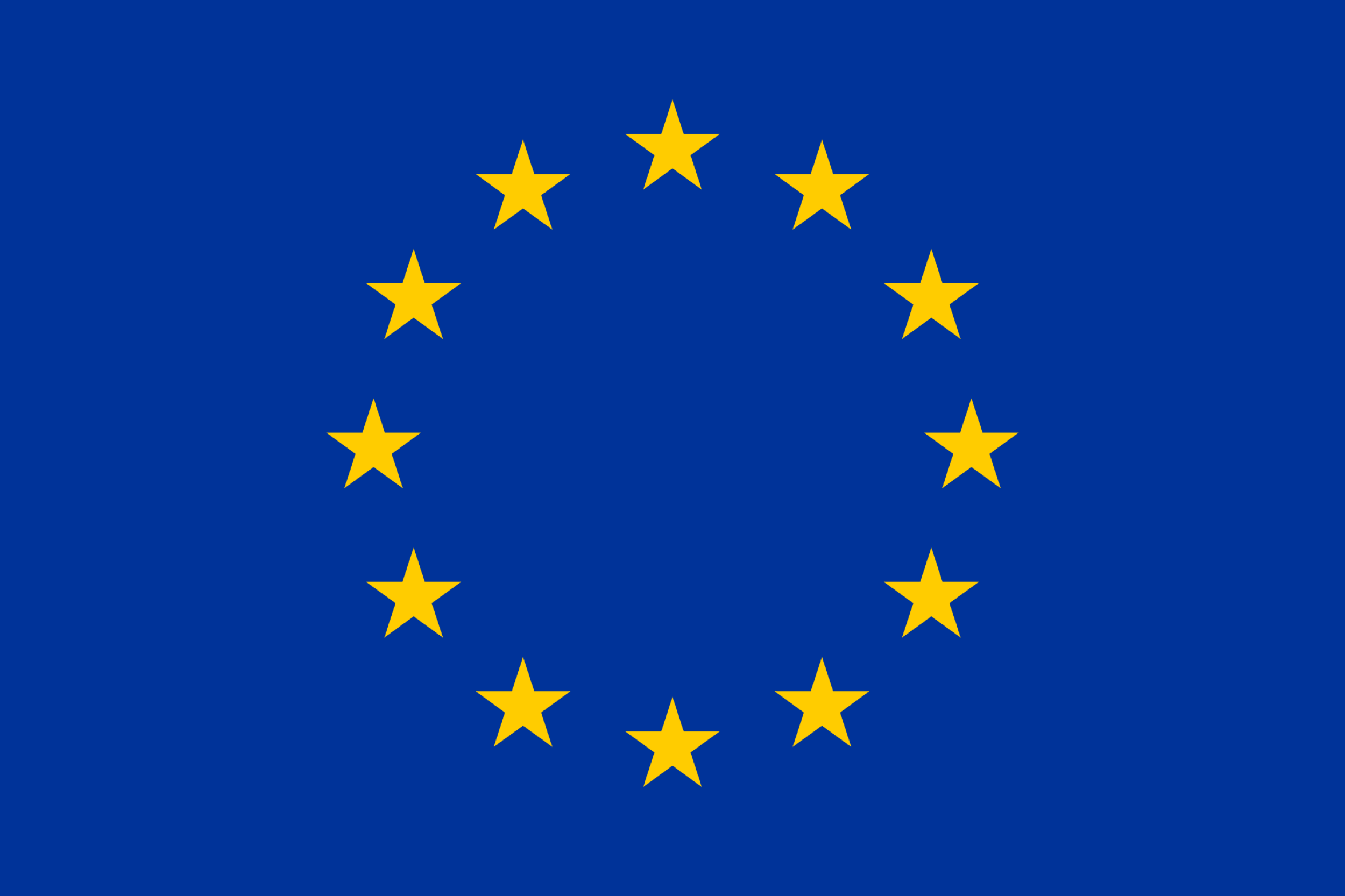